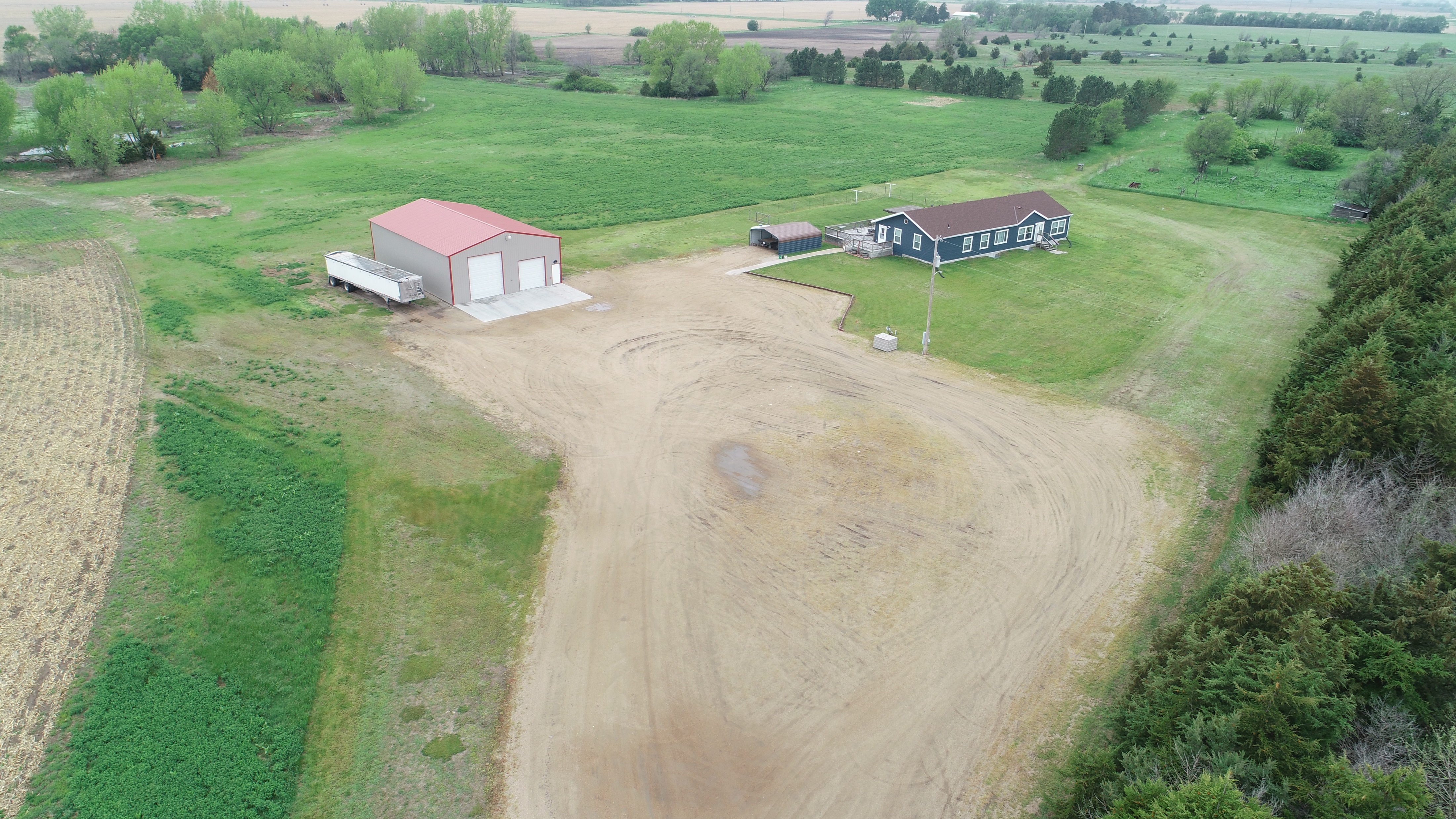 24+/- Acres Custer County, NE
5 Bed, 3 Bath, 40’x 60’ Shop, & Dryland Crop          Homestead with Income & Recreational Potential!	Erik Schwager			308-750-0345
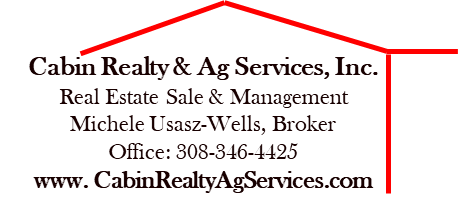